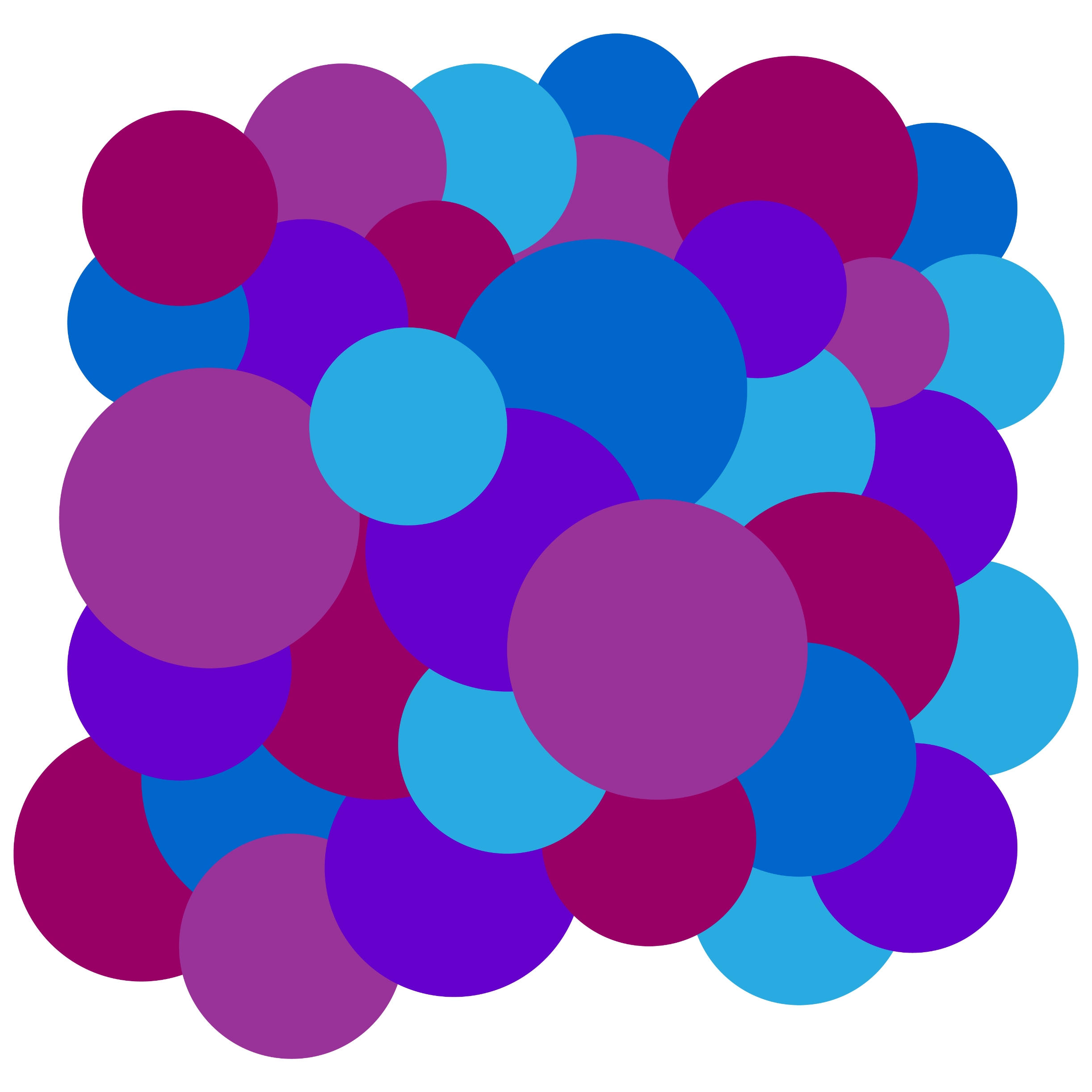 Альманах, посвященный
 75-летию ВОВ  
«След войны в моей  семье»
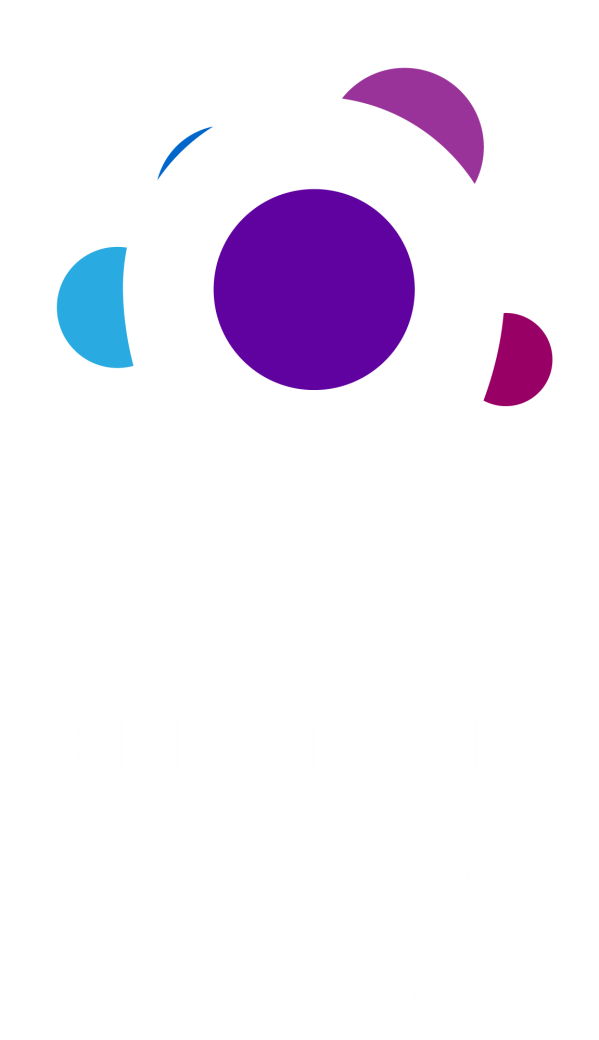 Балабанова М. Г.
Бахтырева Е. А. 
Варочкина А. Н. 
Драчева А. В.
Медведская С. Г.
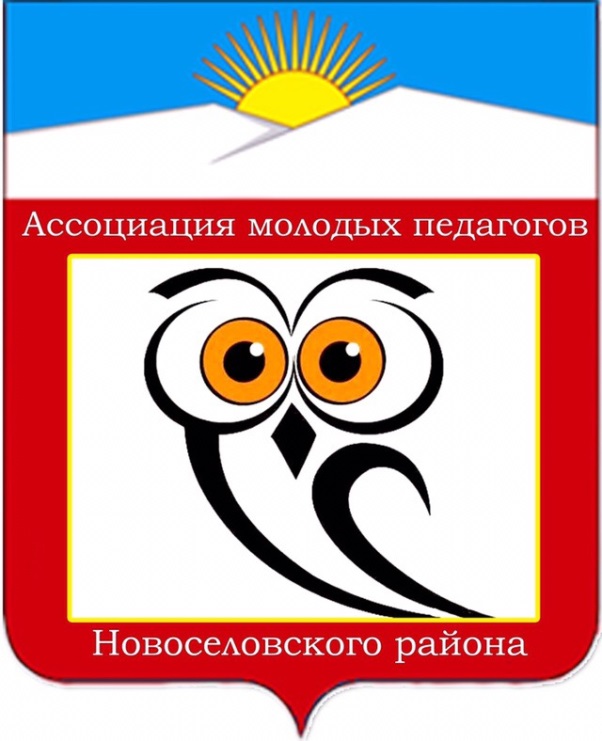 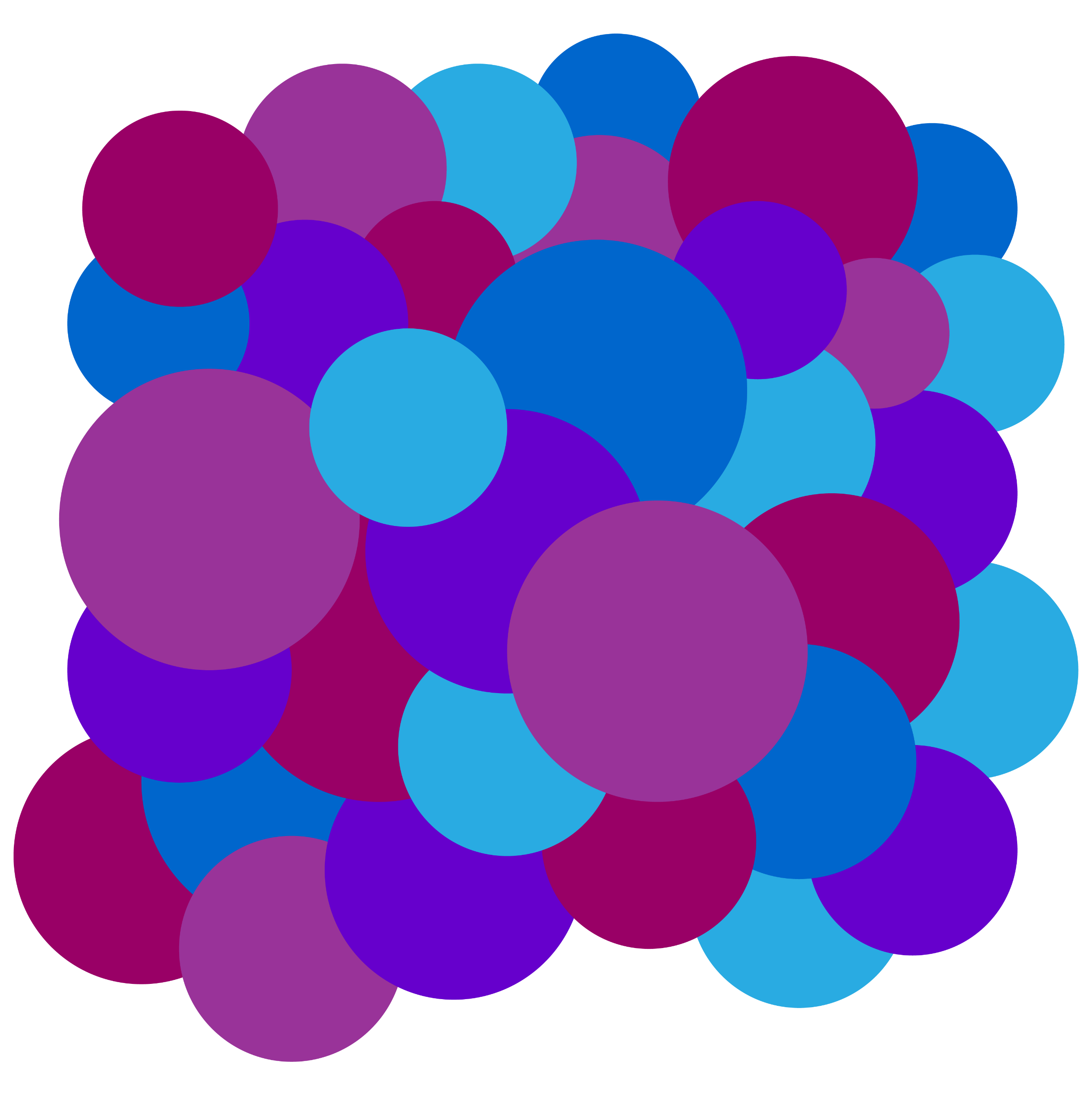 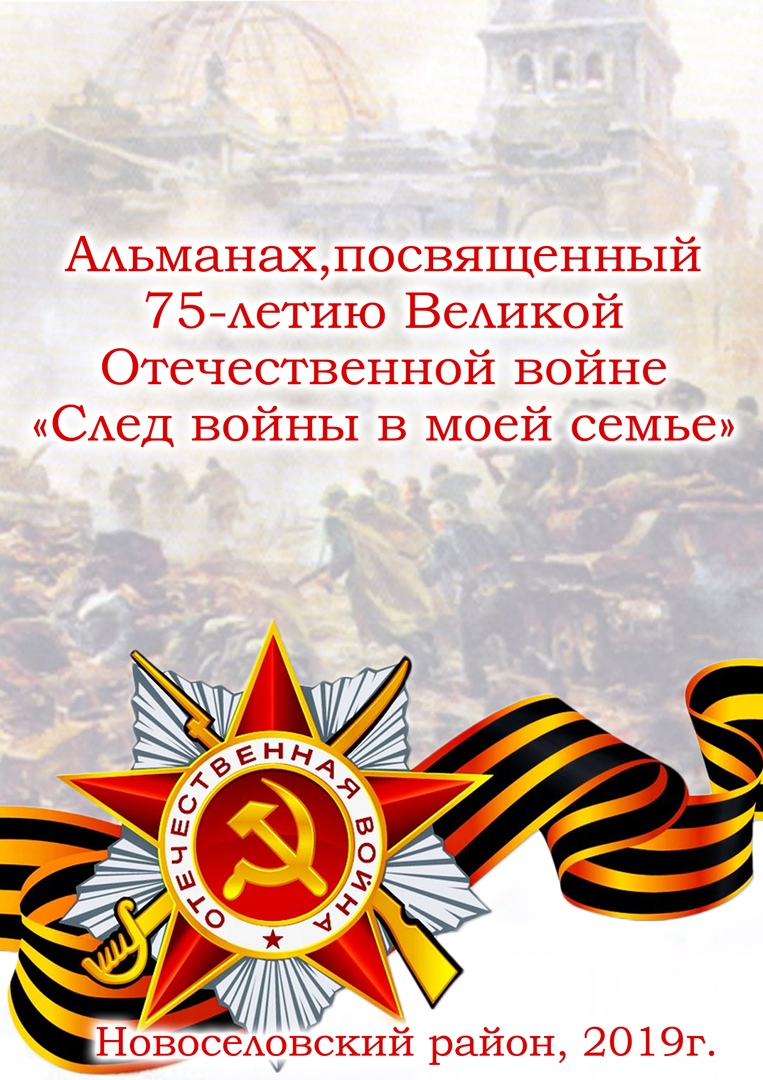 АКТУАЛЬНОСТЬ ПРОЕКТА
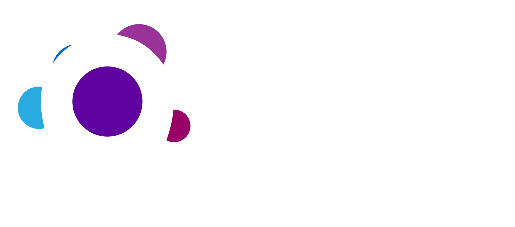 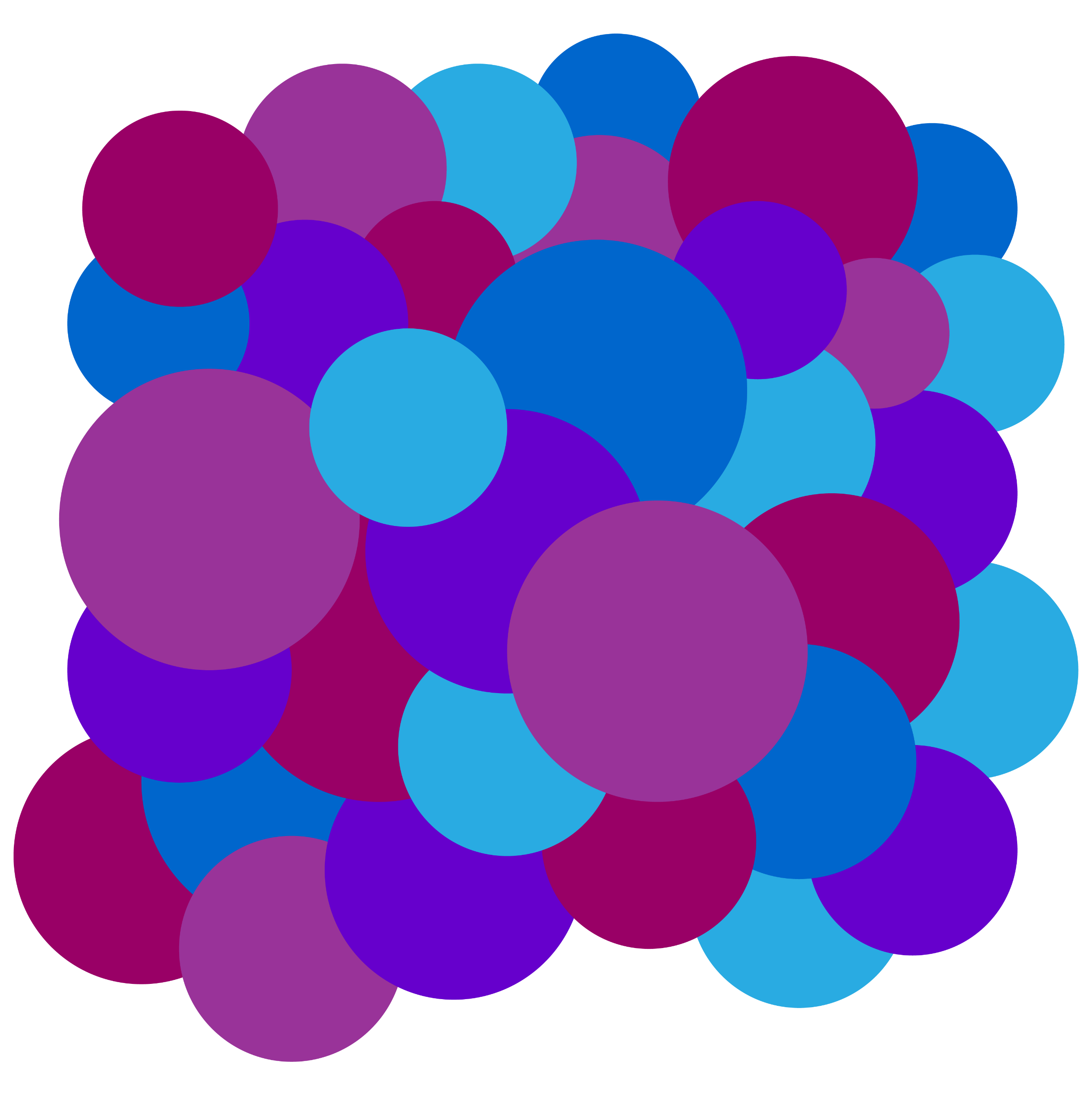 ЦЕЛЬ ПРОЕКТА
В период с мая по август 2019 года провести конкурс детских творческих работ по теме ВОВ и из материалов конкурса совместно с семьями школьников Новоселовского района создать альманах, посвященный 75-летию ВОВ.
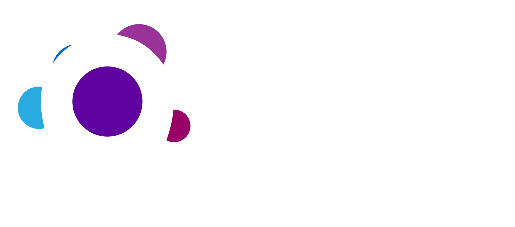 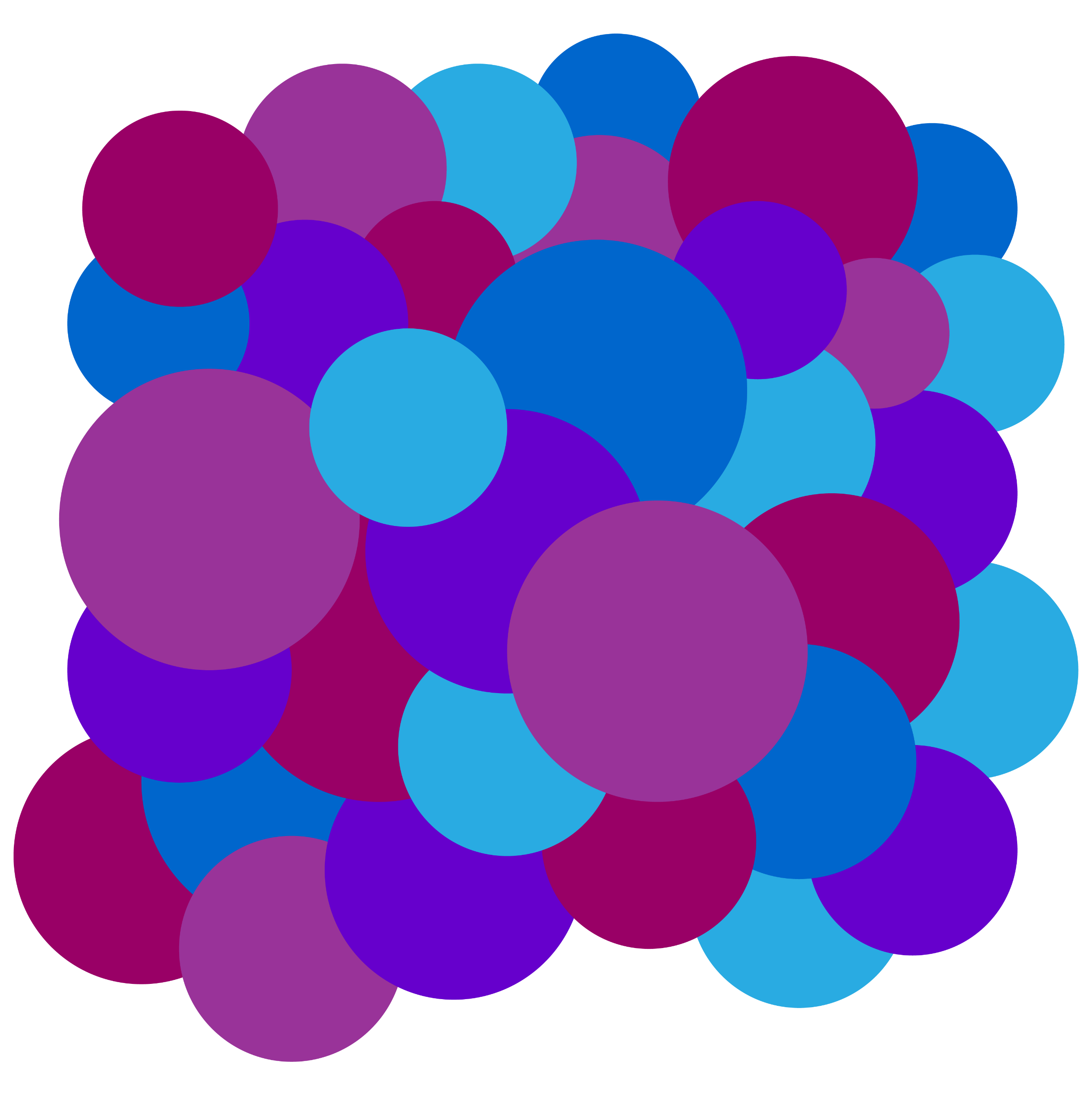 ЗАДАЧИ ПРОЕКТА
1.	Информирование школ о данном конкурсе.
2.	Проведение конкурса.
3.	Создание альманаха
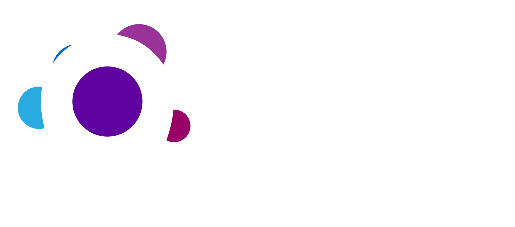 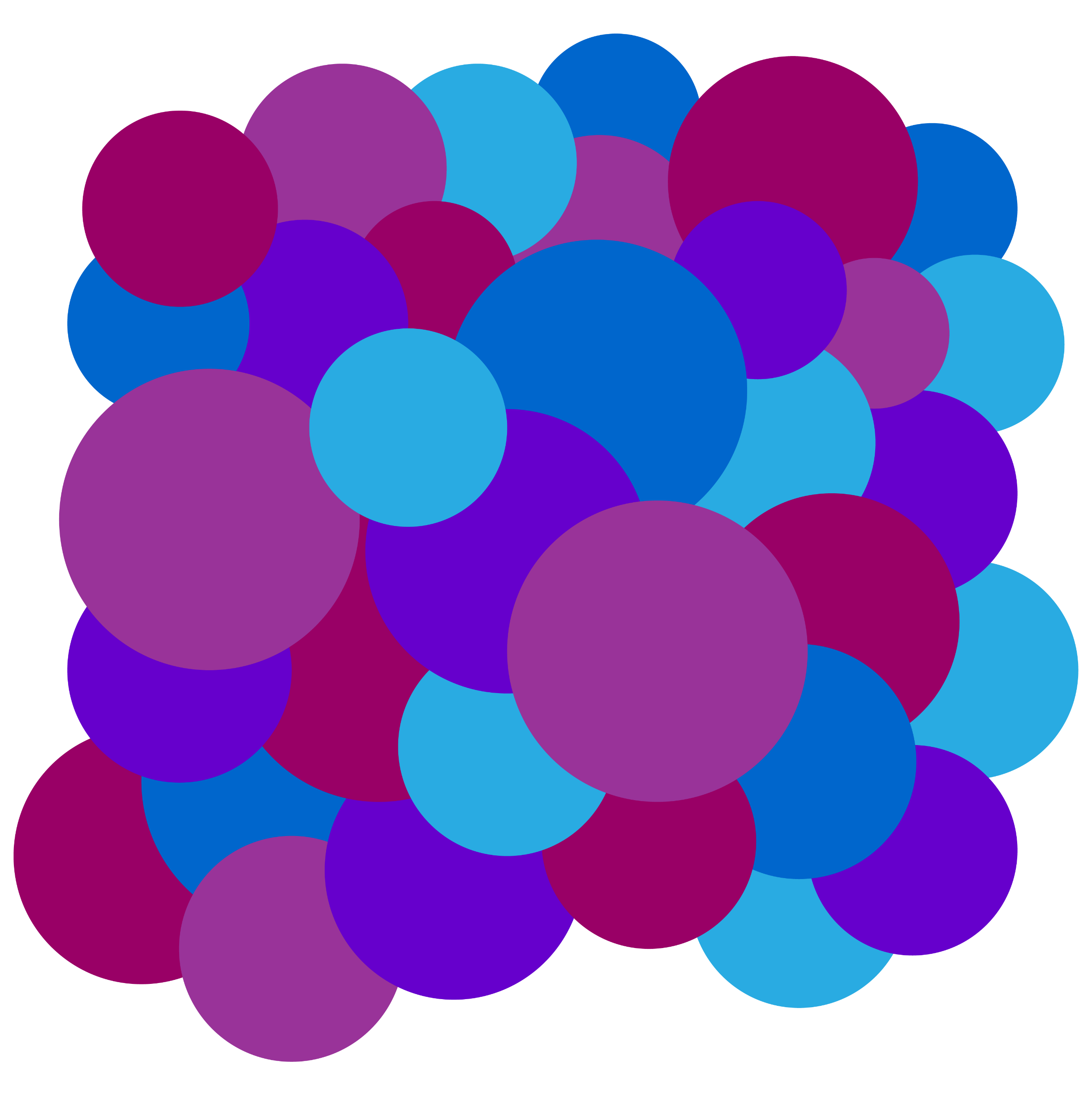 ПЛАН РЕАЛИЗАЦИИ ПРОЕКТА
Создание положения конкурса и распространение его по школам Новоселовского района.
Оценка полученных работ: определение победителей. 
Создание альманаха: в печатном (10 экз.)
     и электронном варианте. 
Презентация созданного альманаха в школах Новоселовского района, награждение участников.
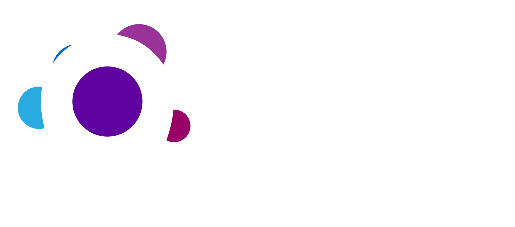 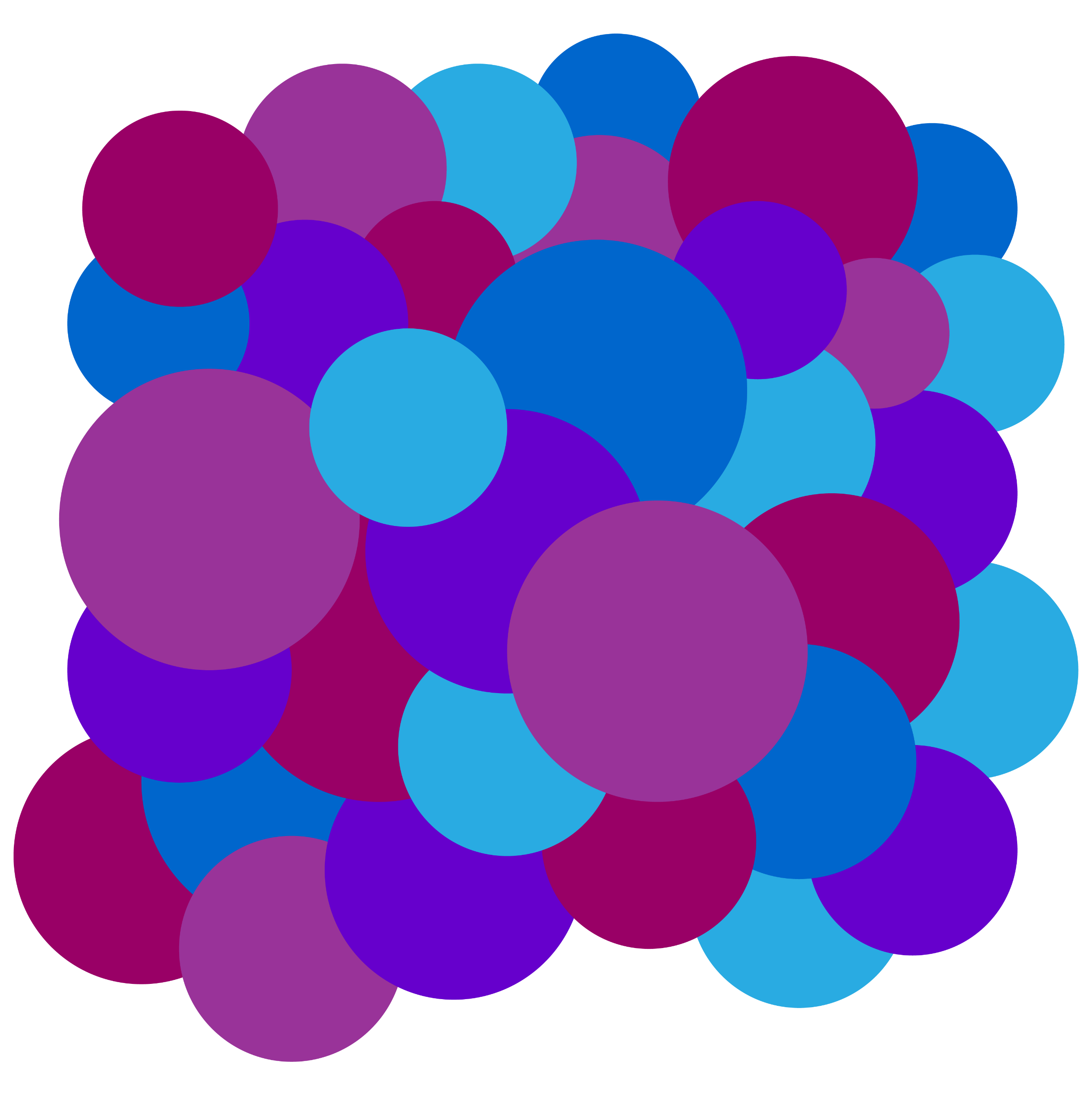 НЕОБХОДИМЫЕ РЕСУРСЫ
Услуги типографии – изготовление готового альманаха 
Фотобумага
Рамки для дипломов
 
 Запрашиваемая сумма – 10 700 руб
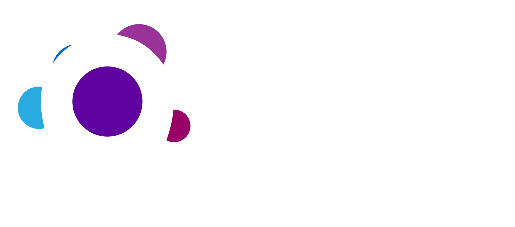 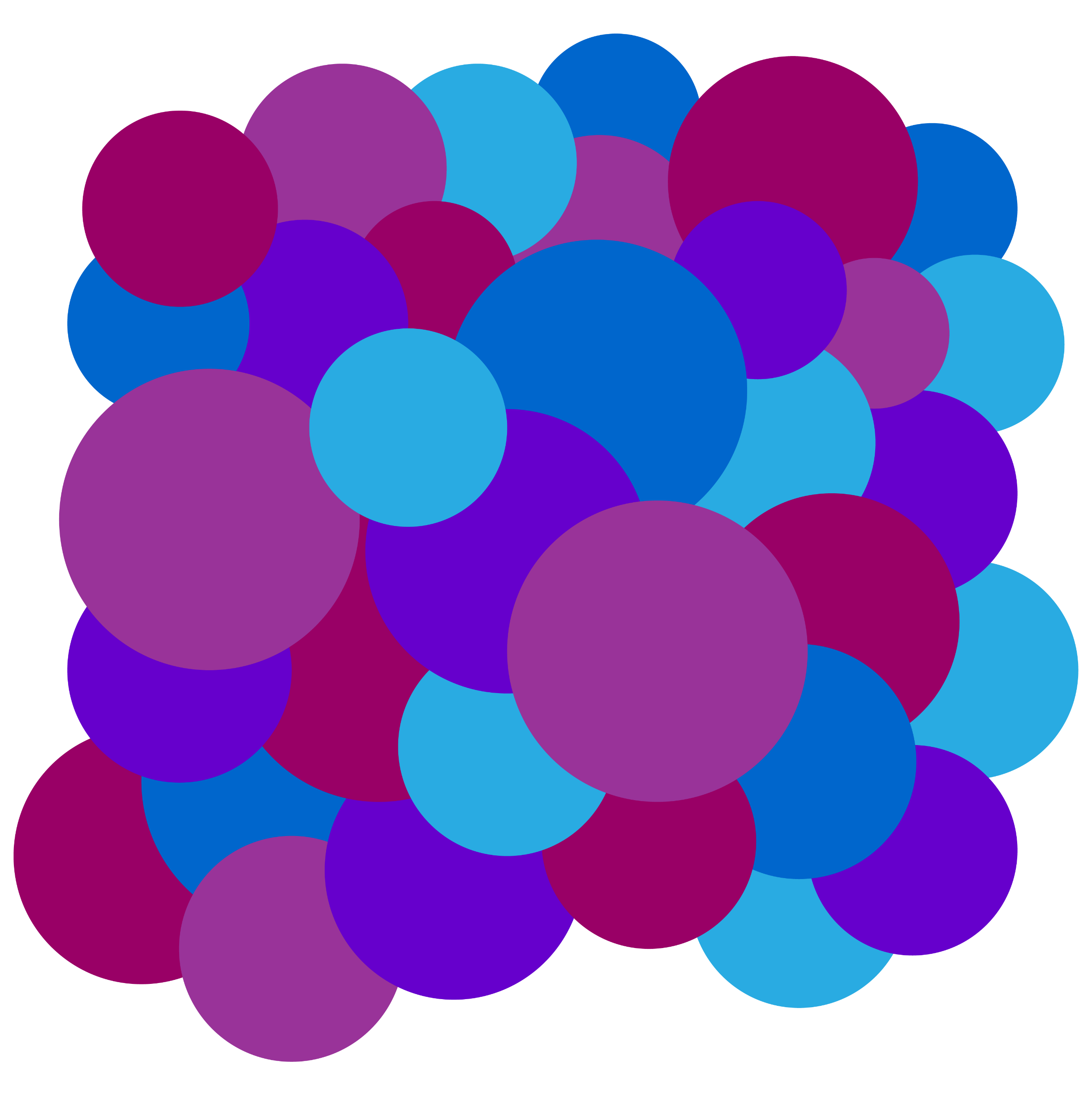 РЕЗУЛЬТАТЫ ПРОЕКТА
Альманах, посвященный 75-летию ВОВ «След войны в моей семье» - 10 шт в печатном варианте.
Электронный вариант книги (более полный, со всеми работами), будет размещен в группе в Vk   Ассоциации молодых педагогов.
 В конкурсе работ для создания альманаха приняло участие не менее 20 человек
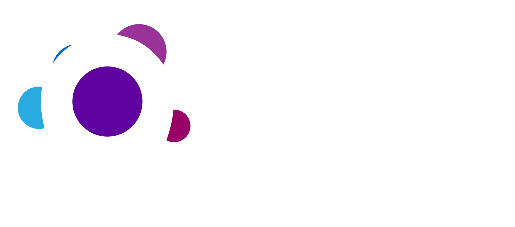 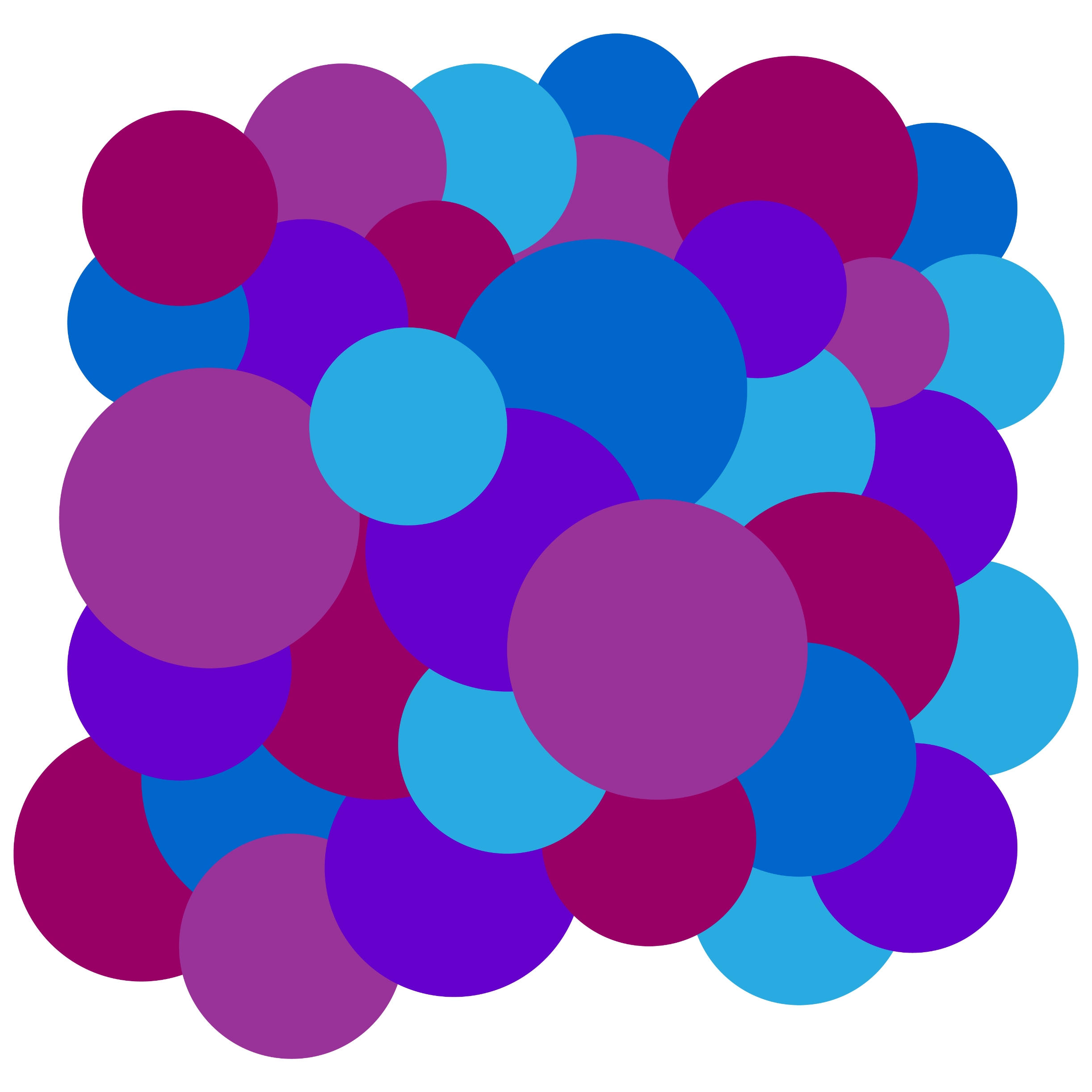 Балабанова Марина Григорьевна
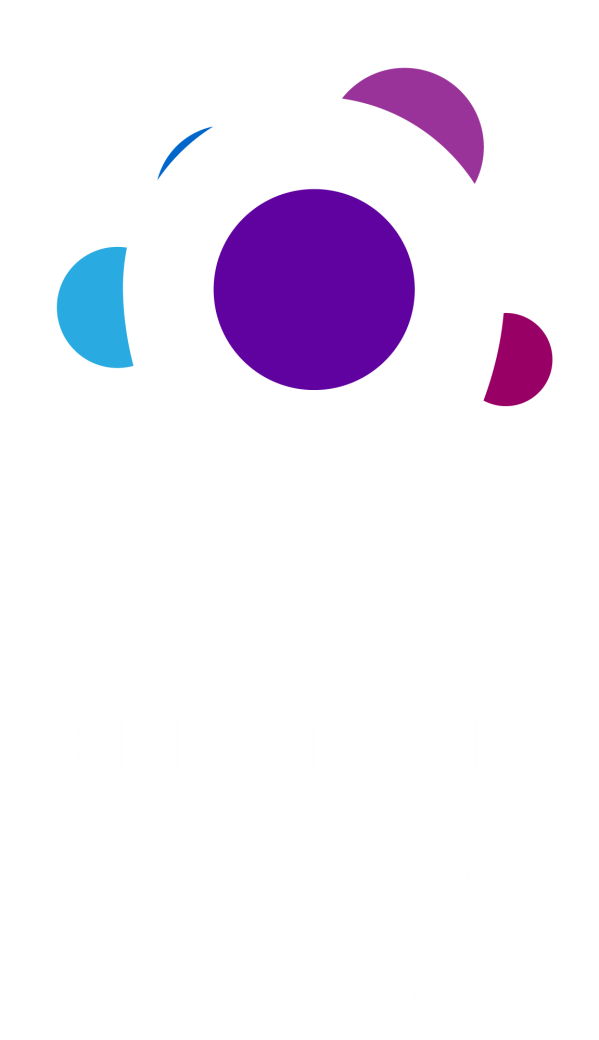 Тел. 8-923-332-79-09
marina.balabanowa007@mail.ru